Collecting more data for XYZ study at BESIII
Changzheng Yuan
IHEP, Beijing
QCD & Exotics, Jinan, China
June 8-12, 2015
1
北京正负电子对撞机 （BEPC）
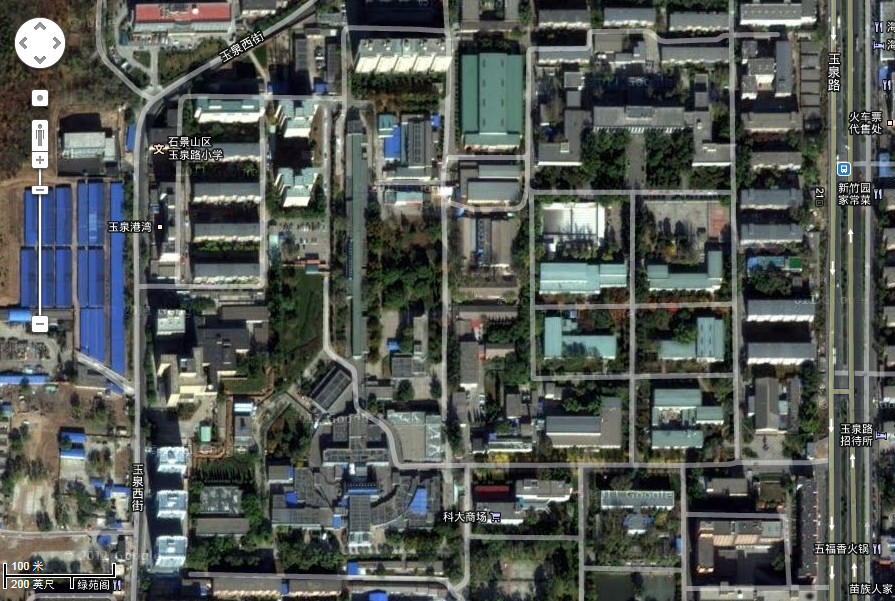 Satellite view of IHEP, Beijing
LINAC
My office
BEPCII
(Beijing electron-positron collider)
Founded: 1984, Ecm=2-5 GeV 
1989-2005  (BEPC): 
            Lpeak=1.0x1031 /cm2s 
2008-now (BEPCII):   
            Lpeak=8.5x1032/cm2s
Main entrance to IHEP
BESIII detector
Campus of IHEP, CAS
2
BEPC II: double-ring e+e- collider
Beam energy: 
     1-2.3 GeV
Luminosity: 
     1×1033  cm-2s-1
Optimum energy:
     1.89 GeV
Energy spread:
     5.16 ×10-4
No. of bunches:
      93
Bunch length:
     1.5 cm
Total current:
      0.91 A
SR mode:
  0.25A @ 2.5 GeV
RF
RF
Compton back-scattering for high precision beam energy measurement
BESIII is here
3
IP
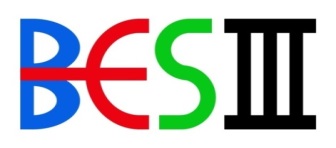 BESIII detector
SC magnet, 1T
Magnet yoke
RPC
TOF, 90ps
Be beam pipe
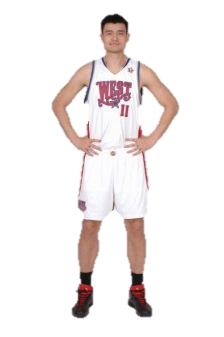 MDC, 130 m 
0.5% at 1 GeV/c
Total weight 730 ton, ~40,000 readout chnls, Data rate: 5kHz, 50Mb/s
CsI(Tl) calorimeter, 2.5% @ 1 GeV
Ming YAO
4
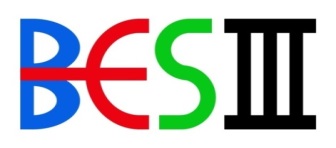 First event: July 20, 2008
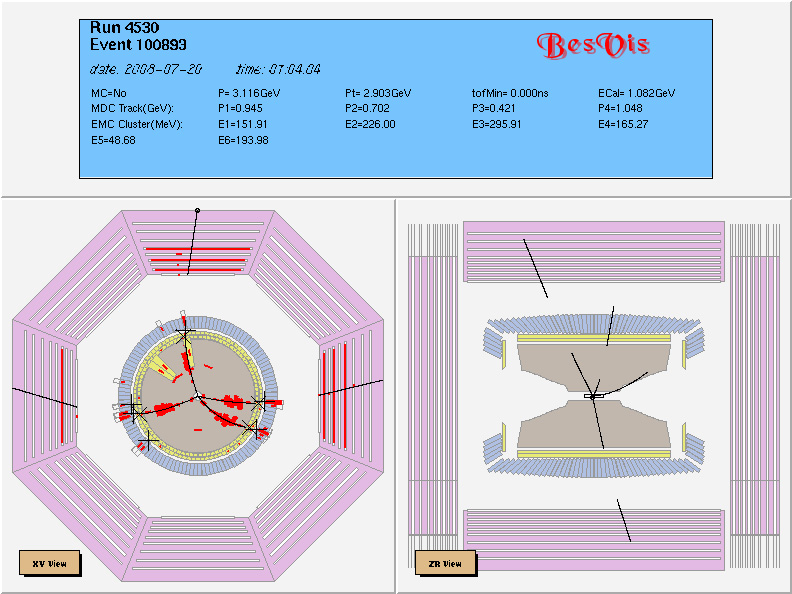 5
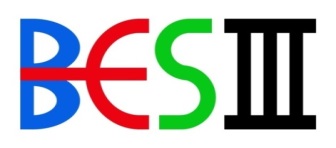 BESIII data samples
Note that luminosity is lower at J/, 
and machine is optimal near ’’ peak
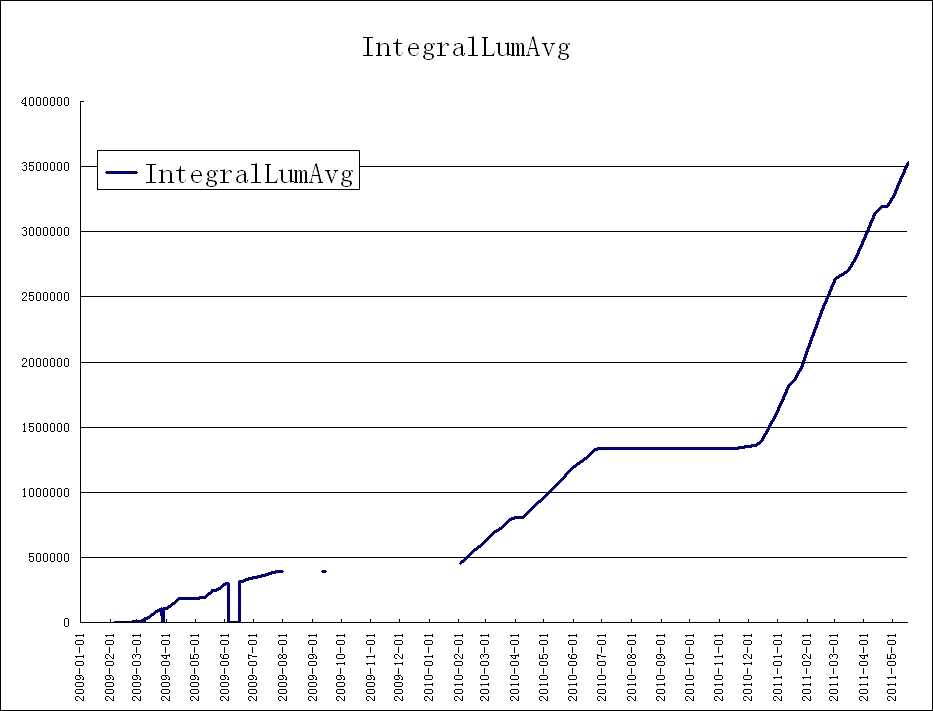 2012: 
 & J/
[0.4B & 1.1B]
Integrated lum.: Jan. 2009– May 31 2011 
about 4.0 fb-1 @ different energies
Note increase in slopes!  
’’:    2.9 fb-1
:    0.5 B
J/:  1.3 B
XYZ:  5.0 fb-1   [2013-14]
2011: ’’ & 
    (4040)
2010: ’’
2009:  & J/
6
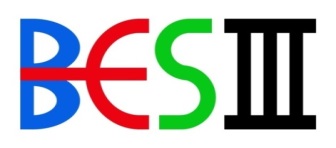 What is next?
Without major upgrade, the typical lifetime of an e+e- collider is ~ 10 years!
LEP:       11 yrs [LEP, LEPII]
SLC:         9 yrs
KEKB:    11 yrs
PEP-II:     9 yrs
CESR:    23 yrs [CLEO, CLEOII, CLEOIII]
CESR-c:   6 yrs
BEPC:     16 yrs [BES, BESII]
BEPCII:    2008  2018 (10yrs)? 2022 (14yrs)?
What is the best data sample for BESIII in 3-7 yrs to achieve more in physics?
7
Estia Eichten @ this workshop
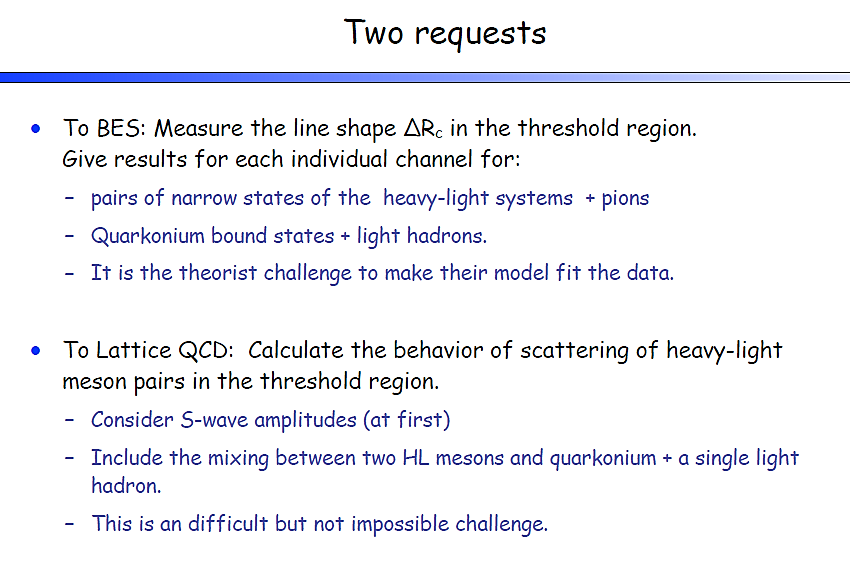 8
One proposal from BESIII collab. meeting in 2014
We propose a long term data taking plan at BESIII for a better understanding of the strong interaction!
Start from 4.0 GeV to Emax of BEPCII [>4.6 GeV]
with 10 MeV step
500/pb per point
Understand the XYZ, charmonia, and more!
The arguments follow …
9
The heavy quarkonium system
At short distance
    Cornell model works pretty well
    V(r) = 4s/3r+kr
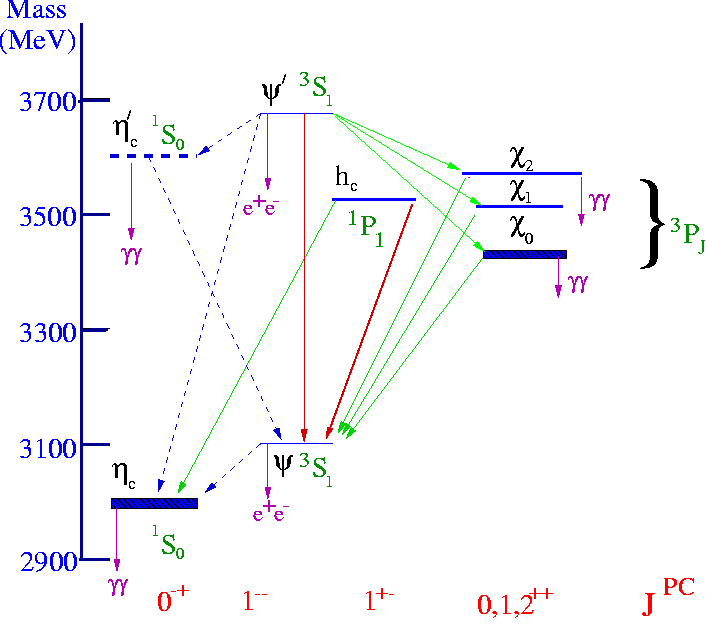 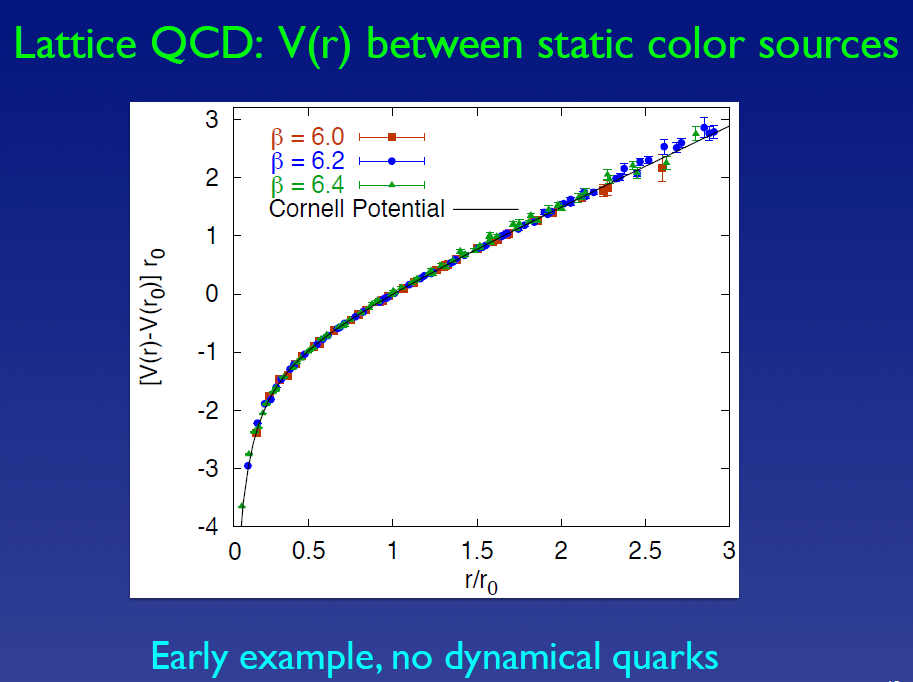 10
The quarkonium system
When distance becomes larger
Theory 1: screened potential
Theory 2: hybrids with excited gluons
Theory 3: tetraquark states
Theory 4: meson molecules
Theory 5: cusps
Theory 6: final state interaction
Theory 7: coupled-channel effect
Theory 8: mixing 
Theory 9: mixture of all these above effects
Theories … 
Need data to test and develop theory
11
Is Y(4660) the 5S state?
Charmonium spectroscopy after 40 years
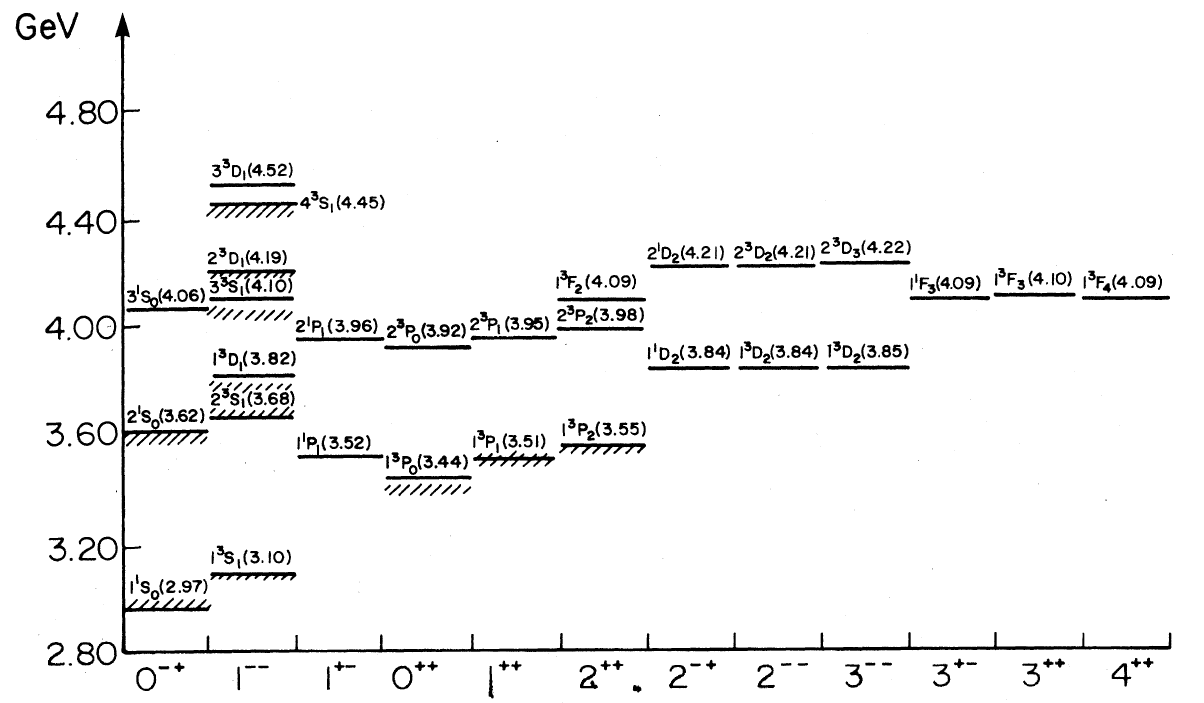 Hard to observe 3D in open charm, will hadronic transitions help?
Hybrids ~ 4.2-4.5 GeV
Tetraquarks ~ 3.9-4.7 GeV
DD*/D*D*/D*sD*s/DD1 molecule 
~ 3.9-4.4 GeV
12
Godfrey & Isgur, PRD32, 189 (1985)
Where are these states?
1D2 (2-+): mass ~ 3830 MeV should be narrow
      3D3 (3--): 3D2 (2--) observed recently, 3D3 soon?
Where are the 2P, 3P spin-triplet states?
Where are the 3S, 2P, 3P spin-singlets?
Can we identify F-wave states?

P-wave spin-triplets from S-wave E1 transition
P-wave spin-singlets from S-wave hadronic transition
1D2 may be produced in hc(2P) E1 transition
Are there hybrids (1--, other JPC)?
13
The XYZ states
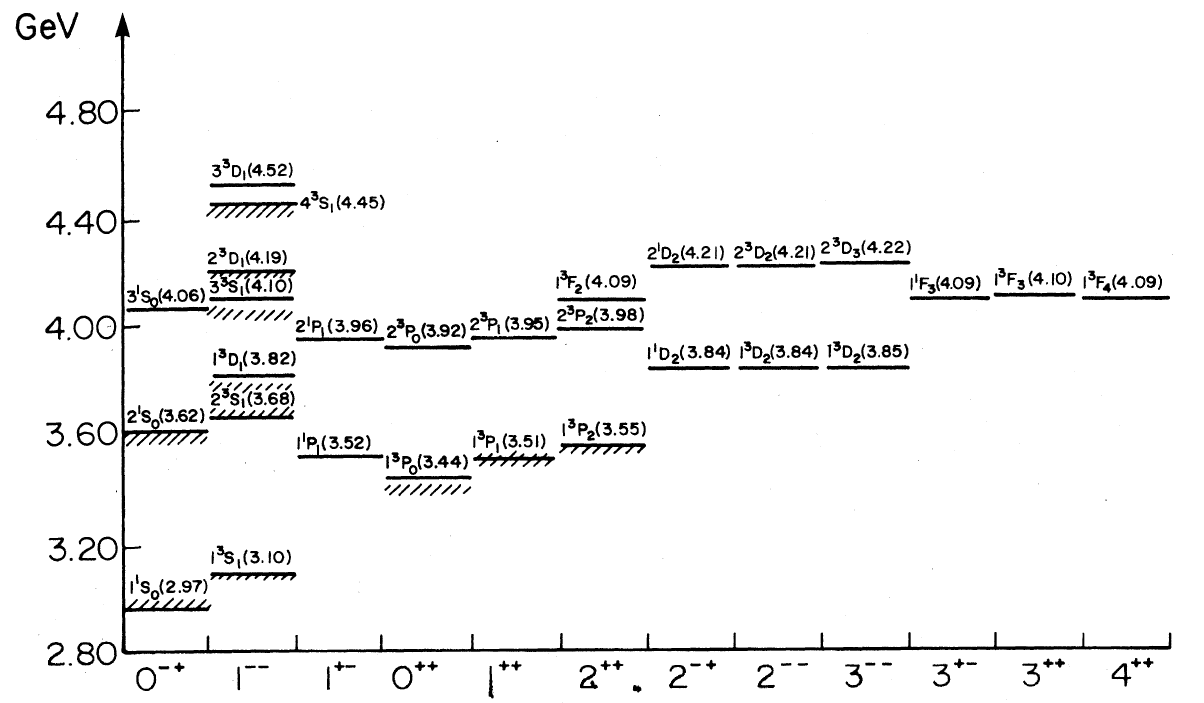 What are they ?







Charmonium?
Hybrid?
Tetraquark?
Molecule?
…
Z(4430)
Z(4250)
Z(4050)
Z(4200)
Zc(3900)
Zc(4020)
?
X(3872)
XYZ(3940)
X(3915)
X(4160)
Y(4008)
Y(4140)
Y(4260)
Y(4360)
X(4350)
Y(4660)
Not all XYZ states are charmonia!
14
XYZ particles
15
R values/ states/Y states
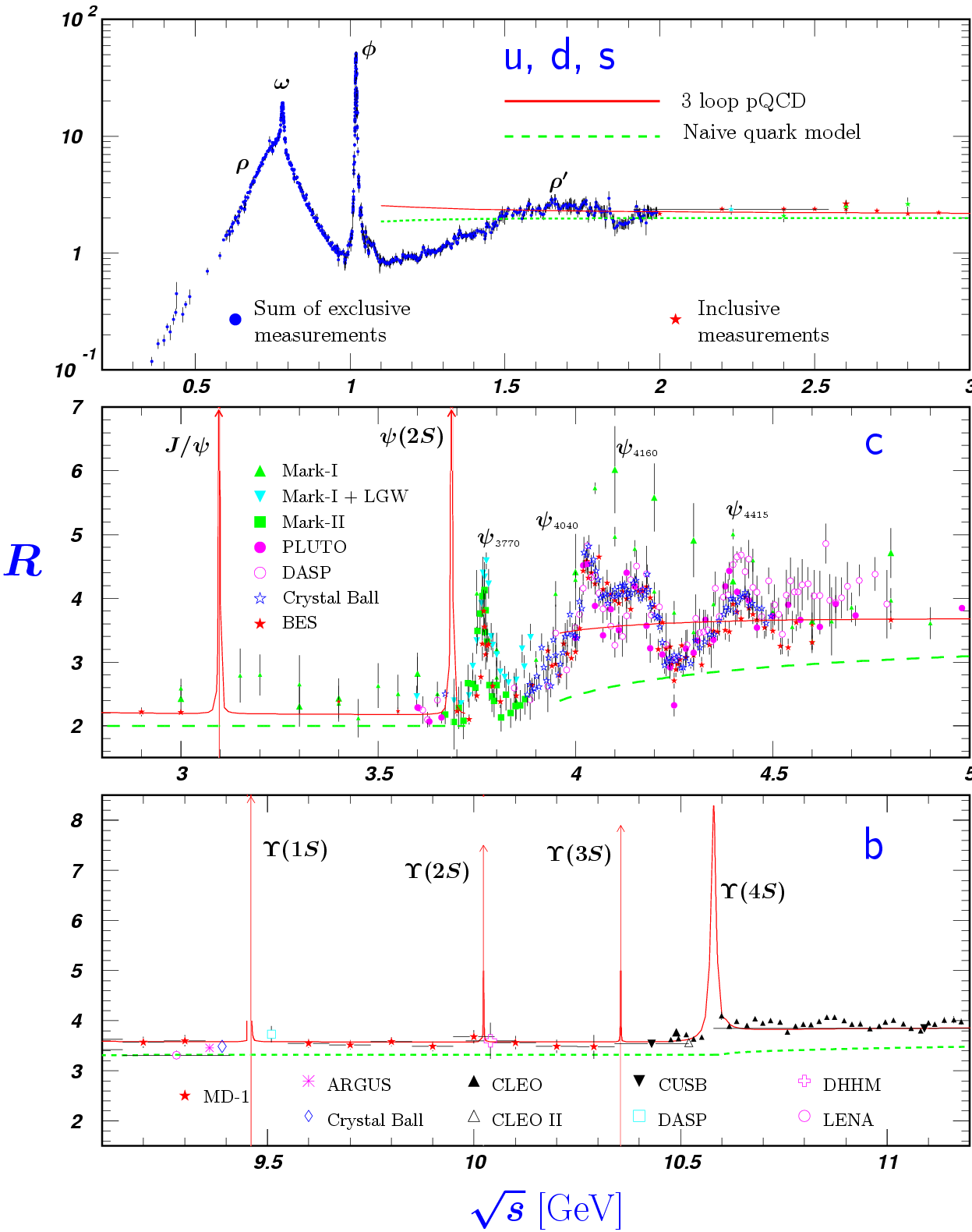 From PDG
Information between 4.0 & 4.7 GeV is very limited!
BESIII can contribute!
16
We collected 5/fb above 4 GeV
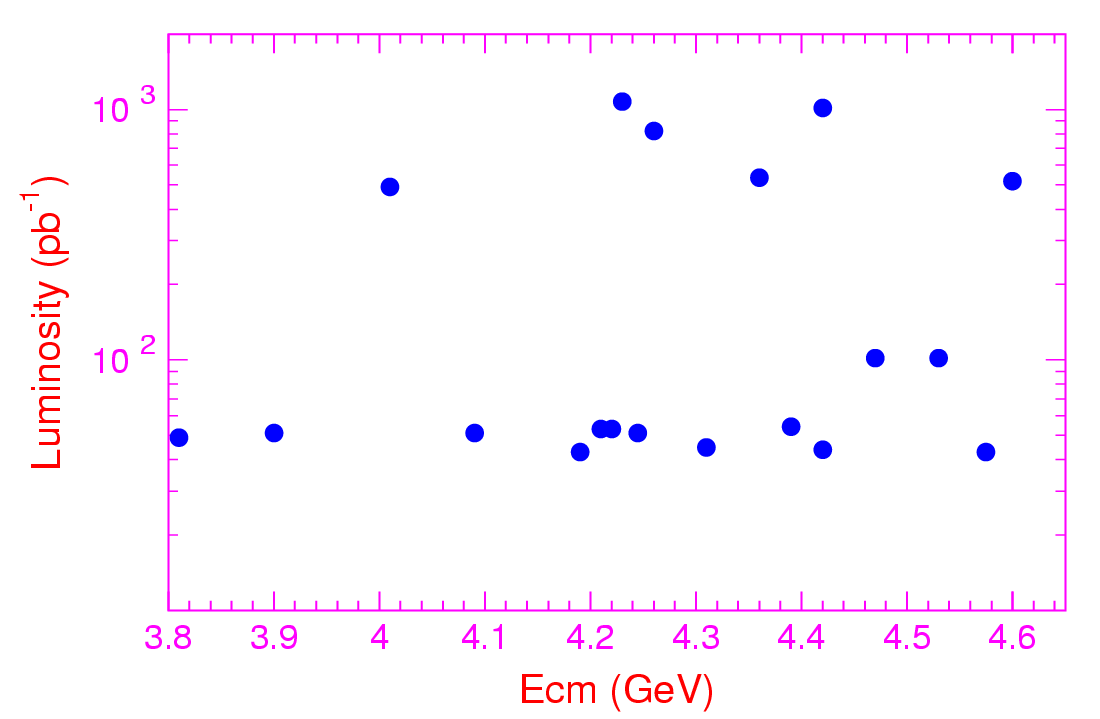 4230
4600
4420
4260
4360
4010
4530
4470
4210
4310
3900
4090
3810
4390
4220
4245
4190
4420
4575
17
[Speaker Notes: For the XYZ states study, from the end of 2012, BESIII has accumulated about 3.3 inverse fb data at 14 energy points. Around psi(4040), Y(4260), and Y(4360) peaks, we collected the largest data sample in the world so far for the study of its decays, and data samples with small statistics at another 10 energy points are collected for the line-shape study of these vector states.]
We collected 0.8/fb at >100 energy points
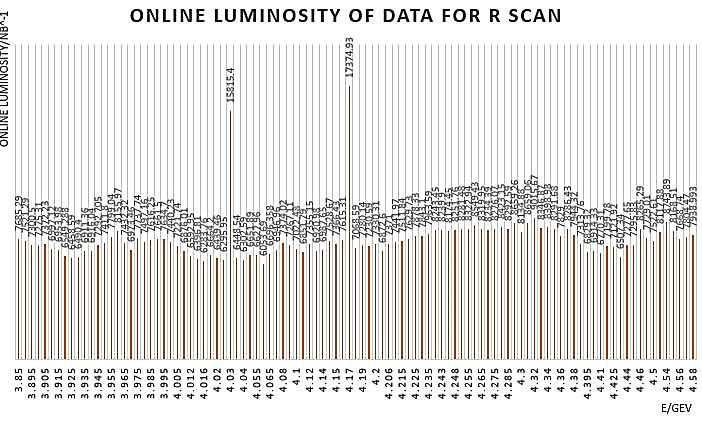 18
[Speaker Notes: For the XYZ states study, from the end of 2012, BESIII has accumulated about 3.3 inverse fb data at 14 energy points. Around psi(4040), Y(4260), and Y(4360) peaks, we collected the largest data sample in the world so far for the study of its decays, and data samples with small statistics at another 10 energy points are collected for the line-shape study of these vector states.]
We’ve done a lot with these samples
Observation of Zc(3900)J/, 0J/, DD*
Observation of Zc(4020)hc, 0hc, D*D*
Observation of Zc(4050)’,   Y(4260)X(3872)
Observation of (13D2 )=X(3823)
Observation of e+e-  cJ, cJ, hc
Observation of e+e-  J/, ’J/, ’ 
Observation of e+e- KKJ/ possibly from Y(4260)
Search for radiative transitions X(4140), c, cJ
Search for Zcs, search for Zlight hadrons
Search for hc(2P), cJ, cJ, c2(1D2 ), …
Search for missing charmonium states
Charm meson production and decay; Charm baryons
, YLight hadrons
…
XYZ+C
19
We also found more questions to answer
In the X sector
Where the X(3872) & X(3823) come from? Resonance decays or continuum production? 
May other X states be produced and where?
In the Y/ sector
Is the Y(4260) a single resonance? Is Y(4008) a real structure?
Does the Y(4360) decay only to ’? Not to J/ ?
What is hidden behind hc? 
Correlation between charm production & charmonium transitions?
May we observe the charmonium 33D1 state at ~4.5 GeV?
In the Z sector
Are the Zc and Zc’ from resonance decays or continuum prod.?
Are there more Zc states and Zcs states [KJ/, D*Ds , or DDs*]?
In the C sector
Charm spectroscopy: D*, D0, D1, D2, Ds0, Ds1, Ds2, ...
Charm decays: Ds and c samples are too small …
20
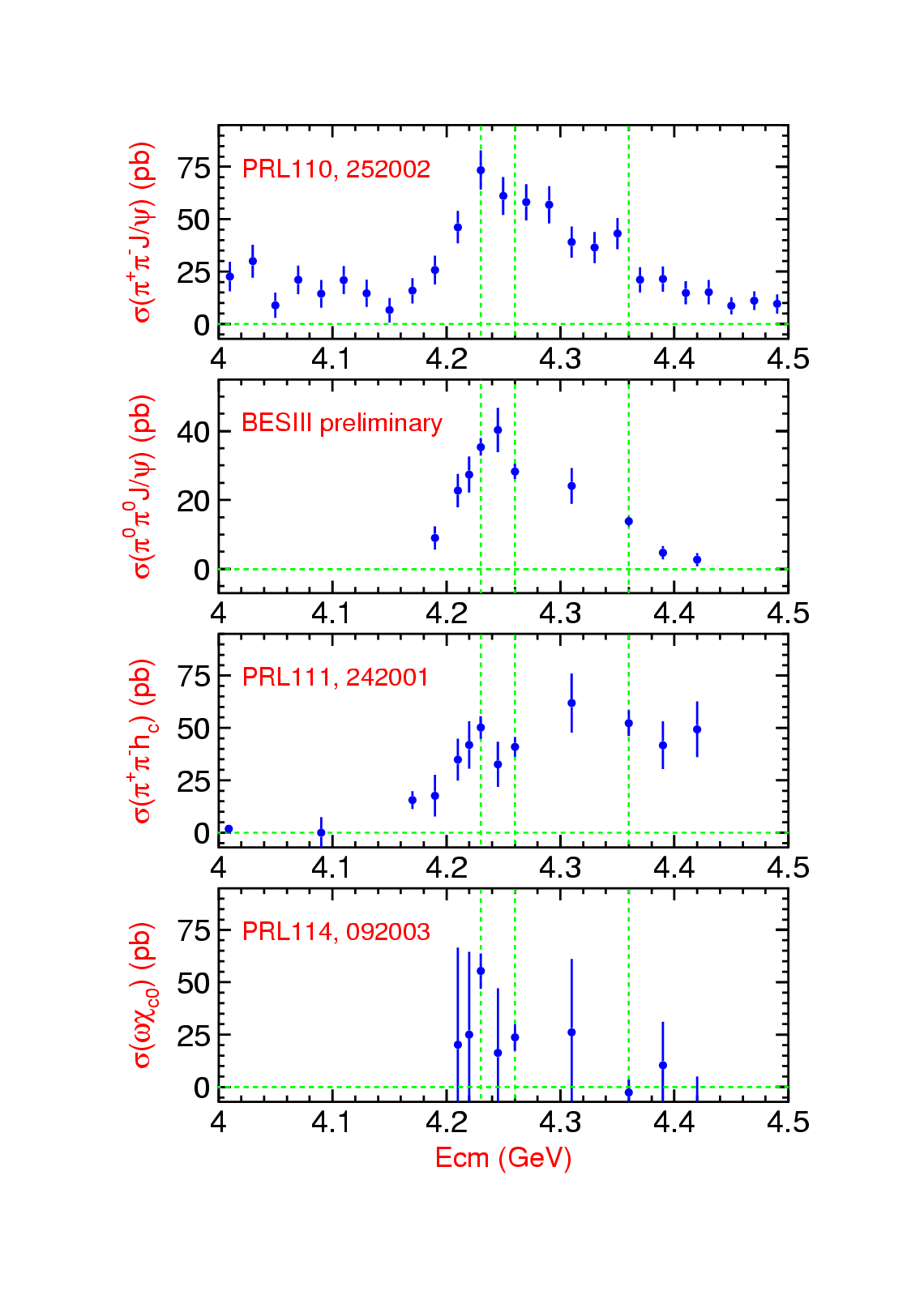 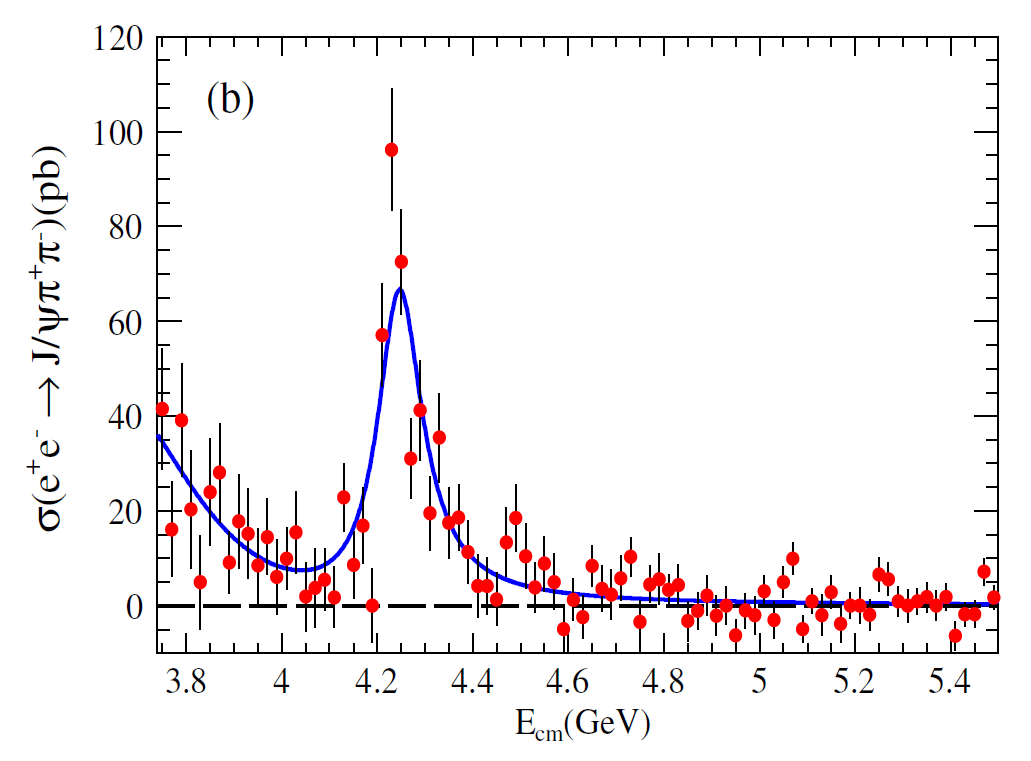 BaBar,  J/
PRD86, 051102
e+e- J/
BESIII: 
arXiv: 1503.06644
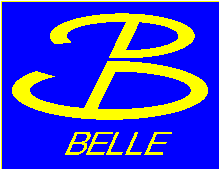 arXiv: 1210.7550
PRD87, 051101
What is going on here?
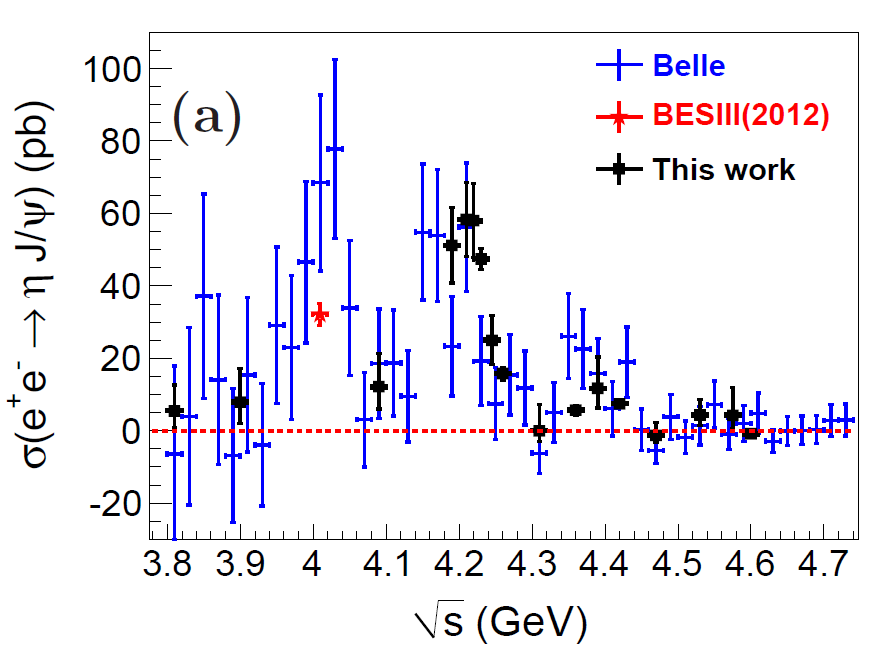 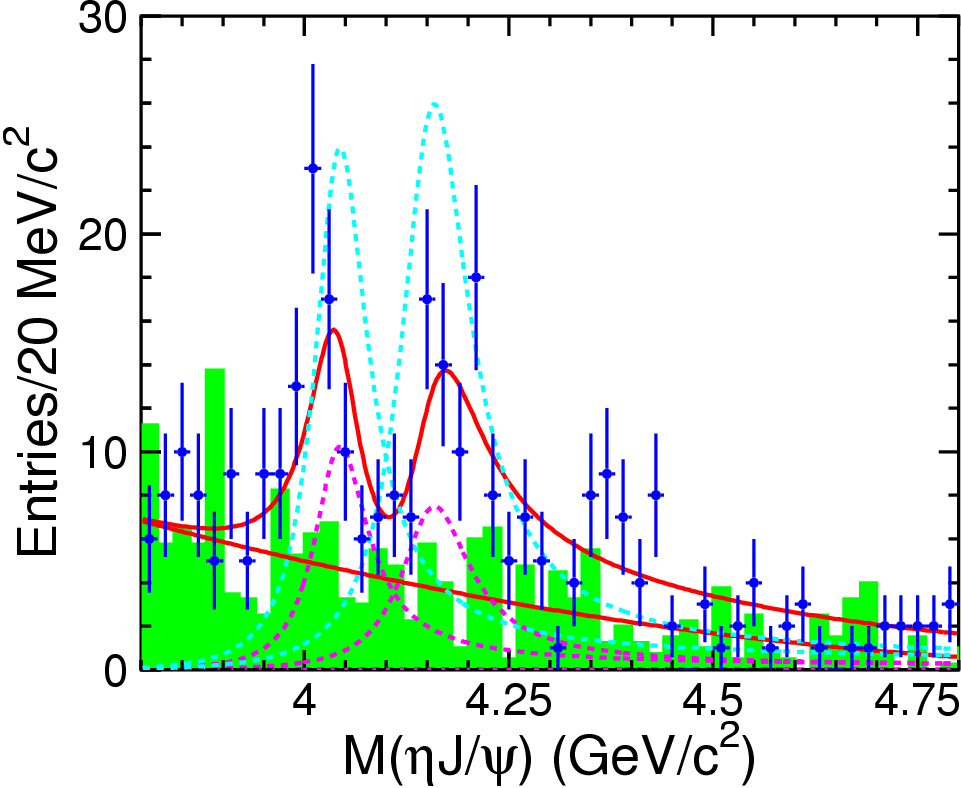 22
BESIII: Can do better in the full energy range!
Cross sections of e+e- K+K-J/
What’s the cross section here?
Any structure?
arXiv: 1402.6578
PRD89, 072015
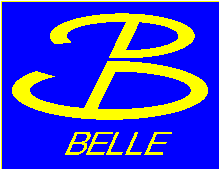 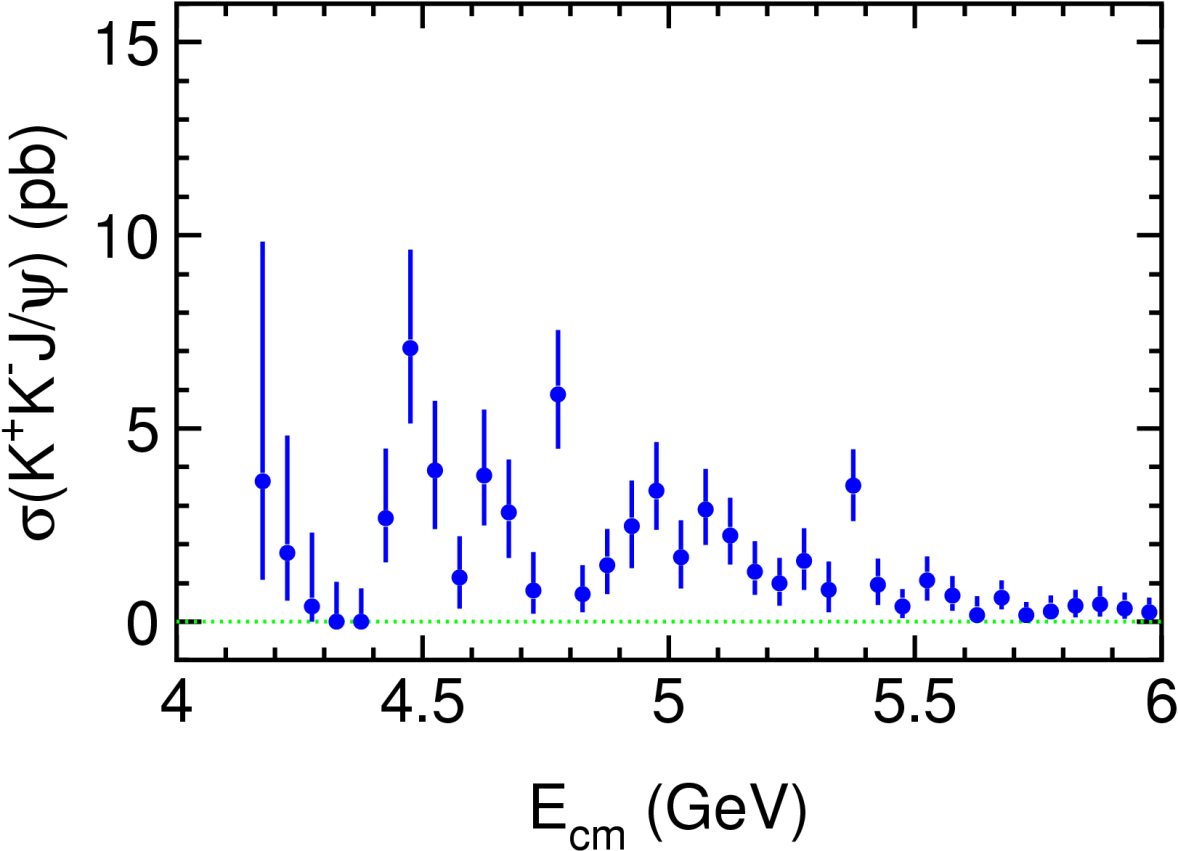 23
BESIII:  Y(4260)+(4415)+?
e+e-X(3872) & X(3823) & c0
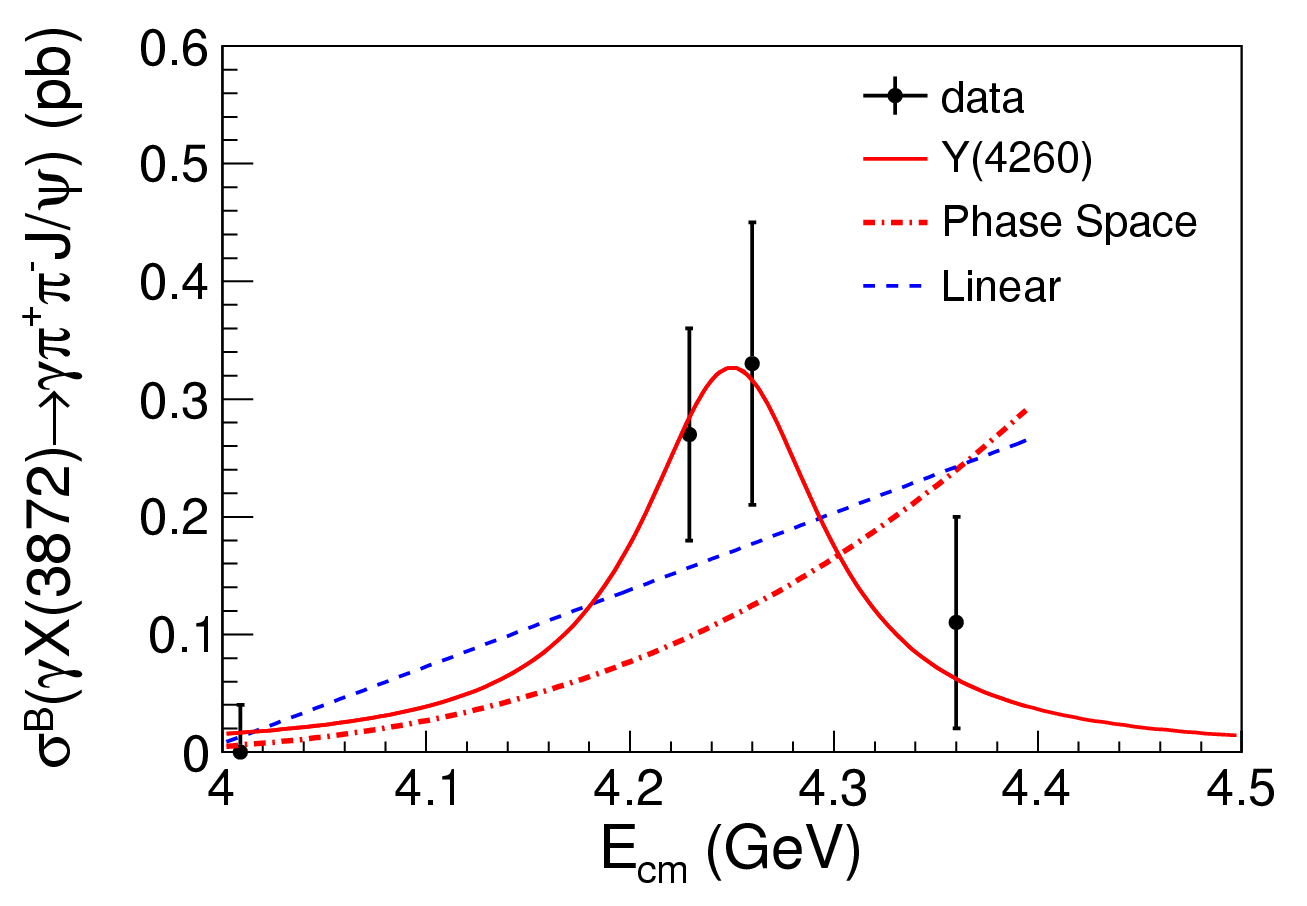 BESIII:
PRL 112, 092001 (2014)
X(3872)
BESIII: arXiv: 1503.08203, PRL (in press)
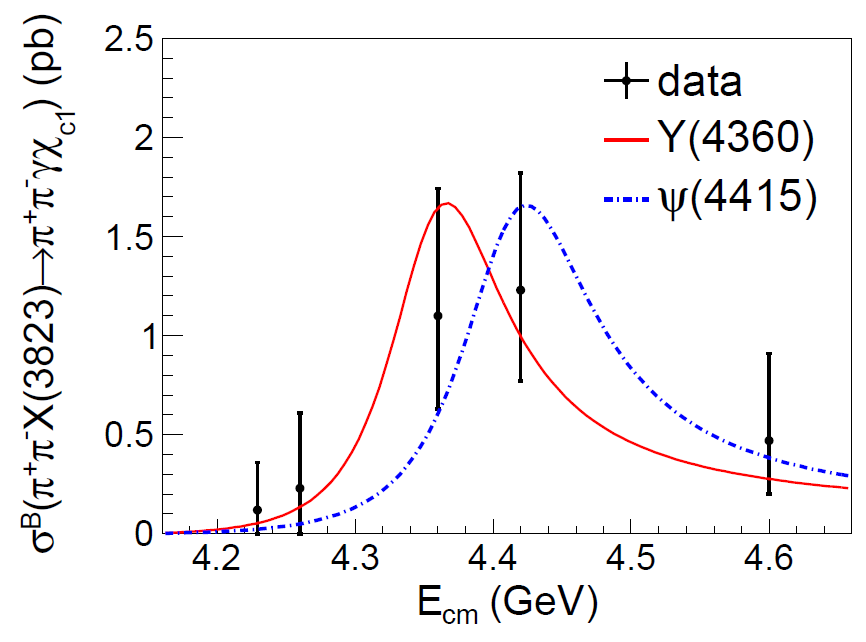 BESIII:
PRL 114, 092003 (2015)
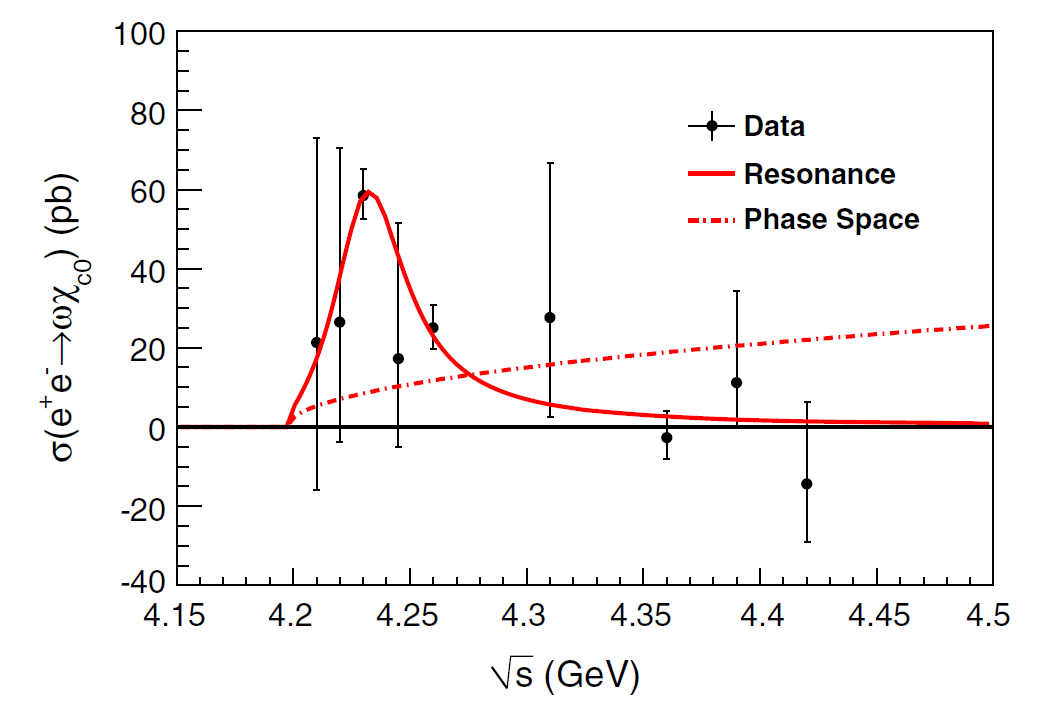 X(3823)
c0
24
[Speaker Notes: Using the signal events observed, the Born cross section times the branching fraction of X(3872) decays into pipijpsi are calculated as listed in this table. For 4009 data and 4360 data, since the signals are not significant, upper limits on the production rates at 90% confidence level are set. The observation suggests that the X(3872) might be from the radiative transition  of the Y(4260). Combining the cross section of electron positron goes to pi pi jpsi measured by BESIII and take the branching fraction of X(3872) decays to pi pi jpsi as 5 percent, the cross section ratio of Y(4260) decays into gamma X(3872) to Y(4260) decays into pipijpsi is about 11 percent, which is a relatively large transition ratio.]
e+e- KZcs @ Ecm>4.5 GeV
Chen, Liu, Matsuki: 
PRL 110, 232001 (2013)
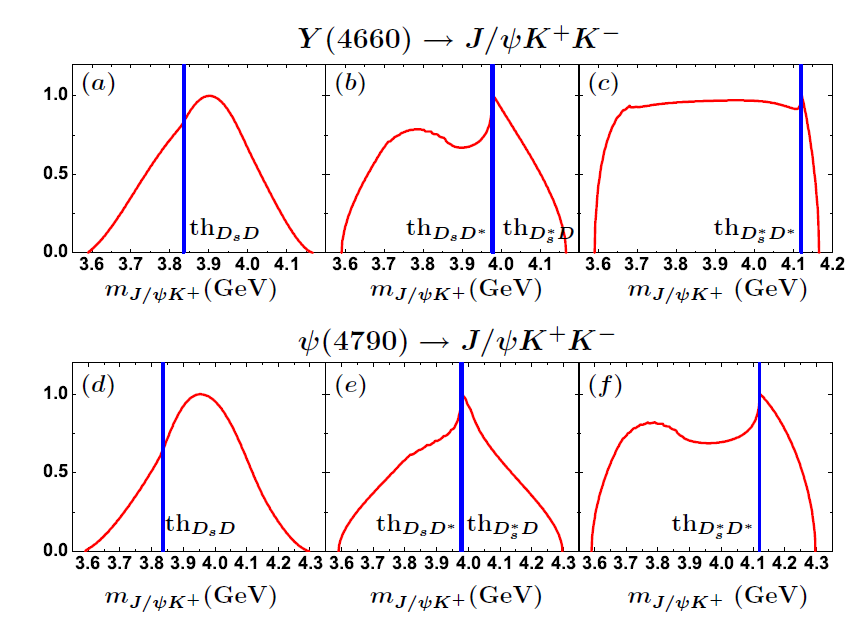 25
BESIII:  May we find excited Zc & Zcs?
We need data
To understand
The s
The Ys
The other XYZ particles via hadronic and radiative transitions of the s or/and Ys or continuum
The C-even charmonium states

More data points between 4 GeV and 4.6 [4.8] GeV 
At each point, we need more luminosity
26
The Big Plan
Start from 4.0 GeV up to the maximum energy BEPCII can reach ( 4.6 GeV)
10 MeV step (slight adjust ~ thresholds, skip those 6 points we have already collected large samples)
500 pb-1/point  (from the size of the existing samples! )

Year 1: 4.0-4.1 GeV
Year 2: 4.1-4.2 GeV
Year 3: 4.2-4.3 GeV
Year 4: 4.3-4.4 GeV
Year 5: 4.4-4.5 GeV
Year 6: 4.5-4.6 GeV
Years 7, 8, ...: >4.6 GeV
~ 4.5/fb per year!
A bit conservative than BEPCII design luminosity (5/fb/yr)!
Top-up injection allows more integrated luminosity!
If “Year 1” = 2015, we finish 4.6 GeV data taking in 2021!
27
The 2015-16 plan
BESIII is going to take 3.0/fb data for Ds study at ~4.17 GeV
May we instead take 500 pb-1/point  at 6 or more points for XYZ study too? 
This is part of the 2nd year of the big plan
Will be discussed at the collab. meeting next week
28
Charmonium region at Belle II
ISR produces events at all CM energies BESIII can reach
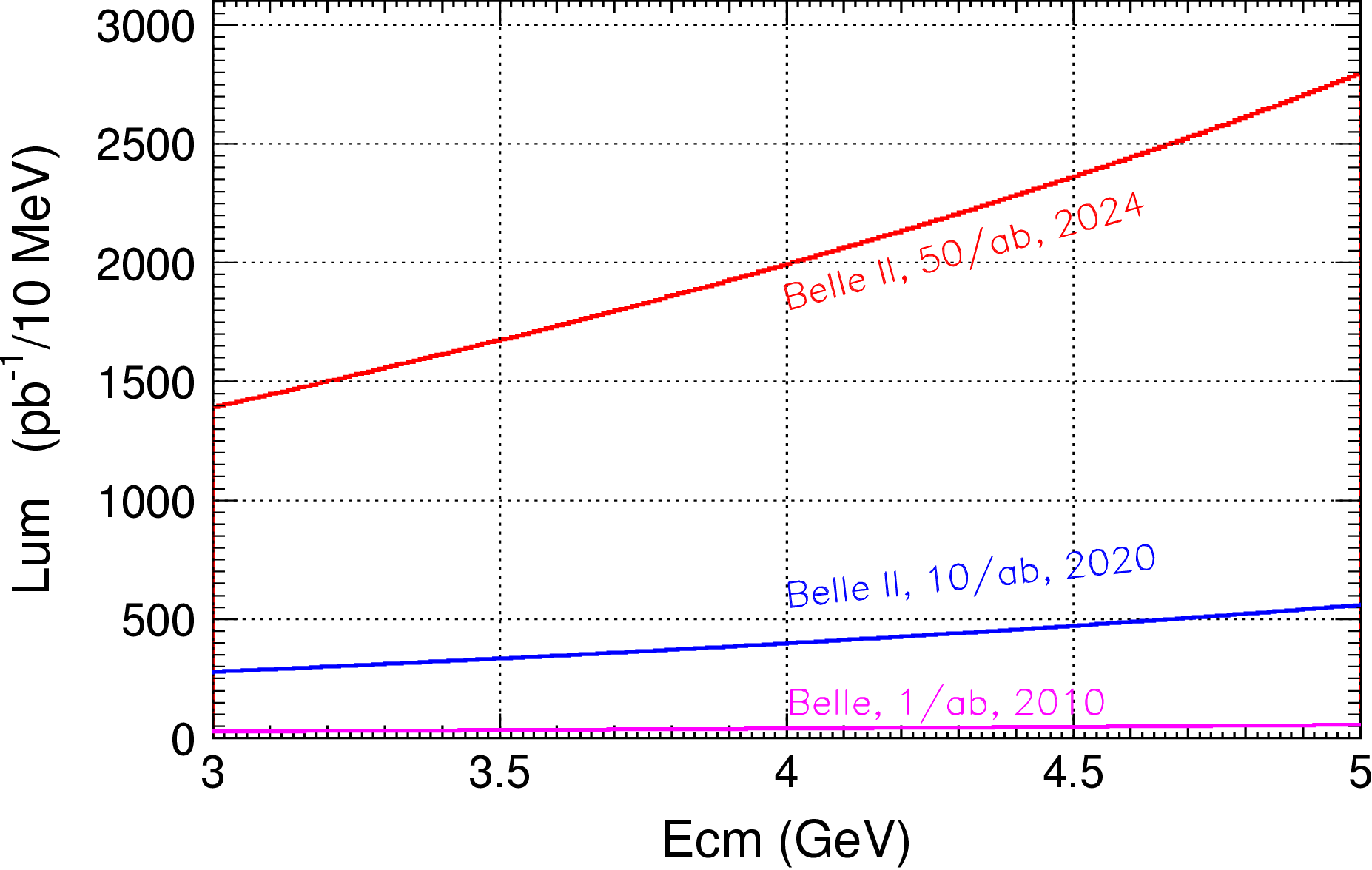 At 4.26 GeV for +-J/
BESIII = 46%
Belle   = 10%
29
Summary
We are proposing a long term data taking plan at BESIII for a better understanding of the strong interaction!
Start from 4.0 GeV to Emax of BEPCII
with 10 MeV step
500/pb per point
Understand the XYZ, charmonia, and more!
Please let us know if you have any new/crazy idea to use these data, or any other suggestions on the plan!
30
The end
31
Start from low energy
Accelerator optimized at low energy, gain experience step by step to run at high energy
No saturation in detector at low energy
Also important sample for Ds and D studies
Radiative correction is necessary in all cross section measurements
Radiative correction at s depends on cross sections at s’<s
32
CLEO hep-ex/ 0702008
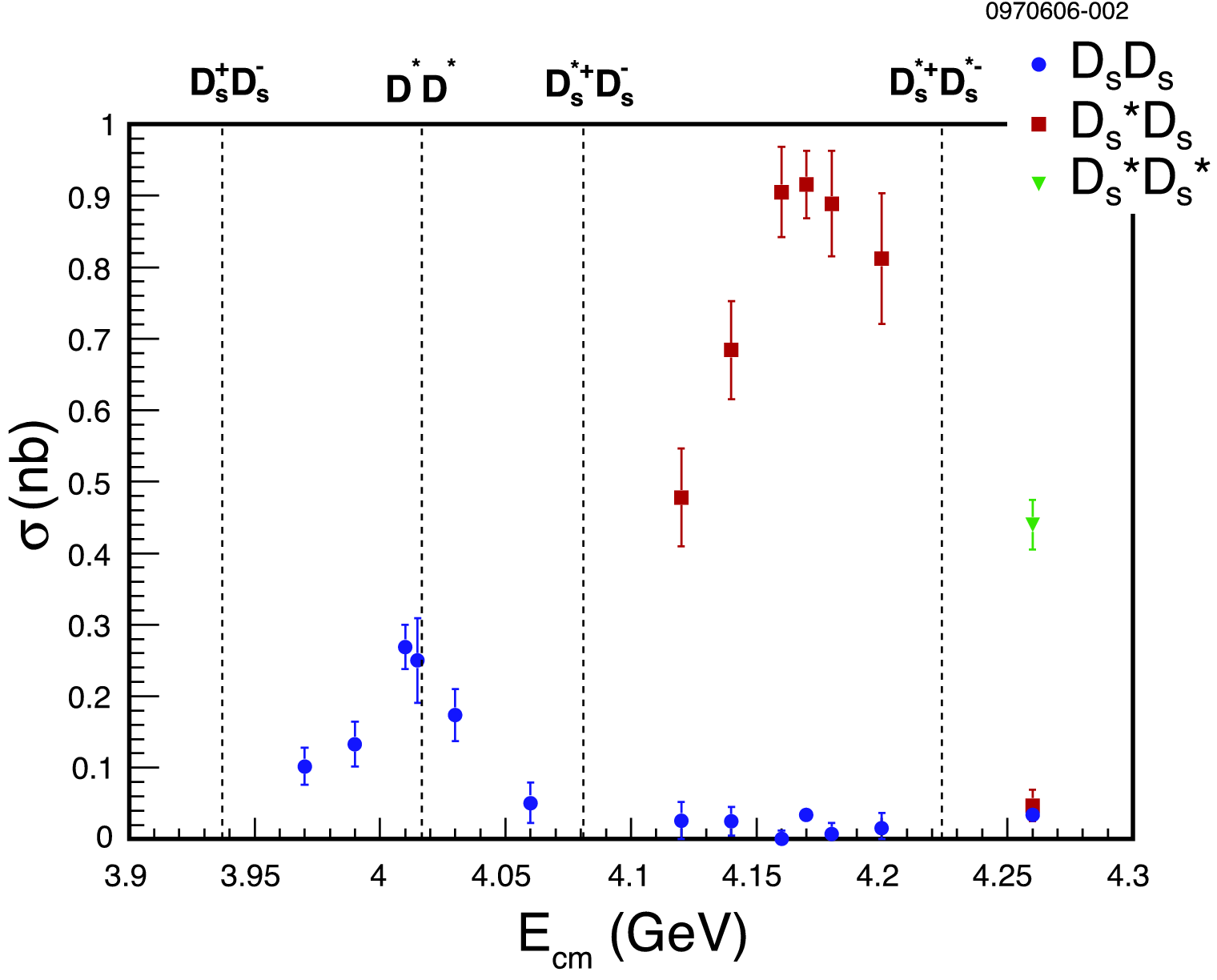 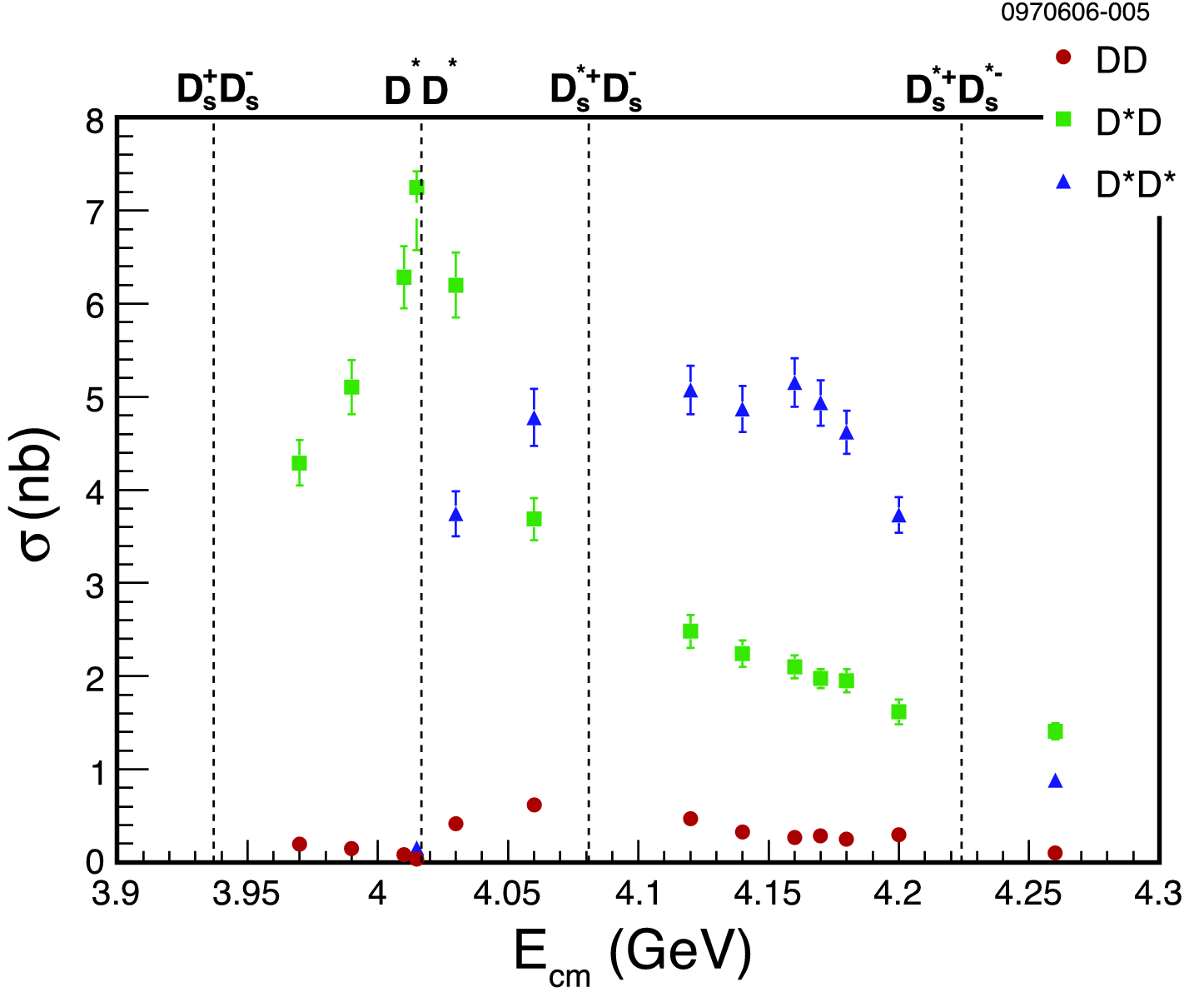 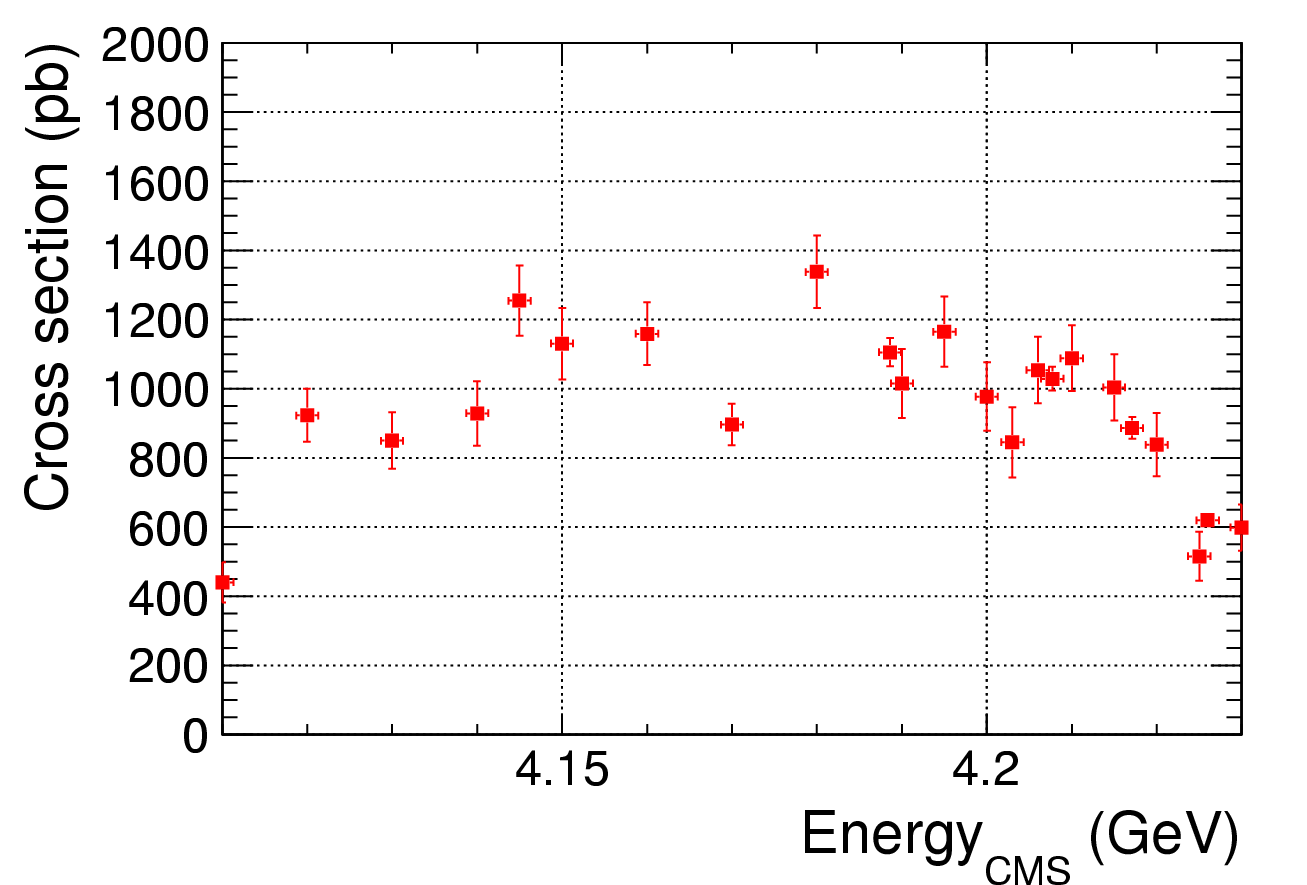 33
Hccgc & c0
(e+e- Hccg) ~  O(10-100) pb [???]
B(Hccgc)~2x(B(Hccgc0) ~ 4x10-4 
                 [in H,cc in spin-singlet! LQCD by Dudek’09]
Scan e+e-c and c0 for exotic structures
B ~ 10% for c and c0+hadrons

Maybe a topic of next generation TauC-factory!
34
Multiple points vs. one point with large luminosity
This is equivalent to total vs. differential cross section
More information in the differential distribution
One point is good if focus on one topic
Multiple points are better for search

May affect a bit the Ds analysis
35